Taking control of your parenting Part 3Steve Elzinga
Giving your kids the ““I will try”” attitude
A few reasons to try:
1. It’s fun
2. It’s how we learn
3. Its part of growing up
2. It’s part of a life of faith
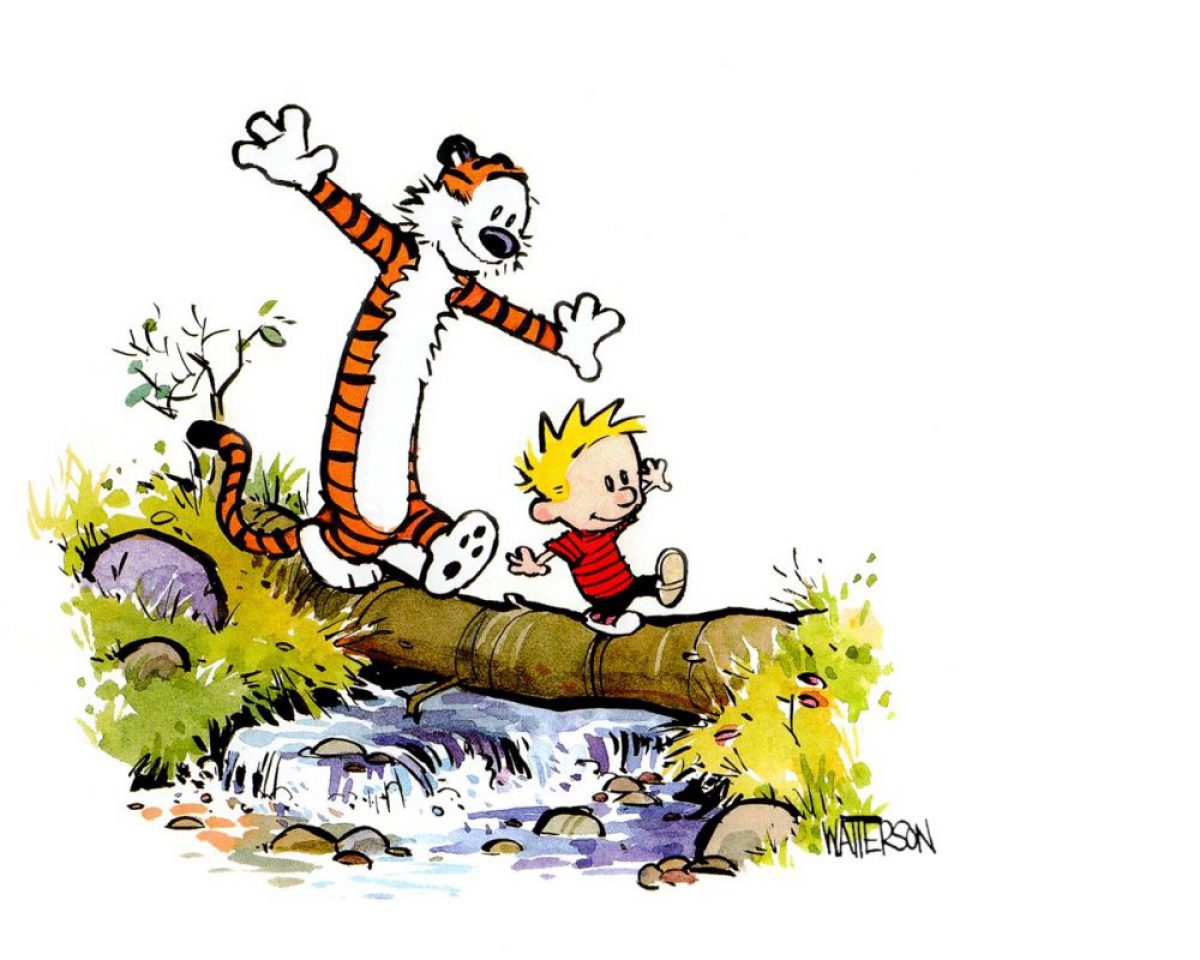 Why aren’t kids motivated to try and solve their problems?
1. Instamatic era
2. Media
3. Drugs
4. Affluence
5. Rescuing Society
How can parents motivate their kids to try and solve …
their own problems?
1. Make trying the goal, not solving problems
Philippians 3:13 No, dear brothers, I am still not all I should be, but I am bringing all my energies to bear on this one thing: Forgetting the past and looking forward to what lies ahead.
If avoiding problems is the ultimate goal, kids will ...
... never try anything new.
... never take on responsibility.
... never accept a challenge.
... never commit themselves.
2. Allow kids to have problems.
Proverbs 20:3 Sometimes it takes a painful experience to make us change our ways.
If kids are not allowed to have problems, when they do experience difficulties they will ...
procrastinate.
pretend problems do not exist.
plan quick fixes.
play dead.
3. Allow kids to try to fix their own problems.
Proverbs 28:13 A man who refuses to admit his mistakes can never be successful. But if he confesses and forsakes them, he gets another chance.
5. Introduce kids to the problem solving handbook.
Deuteronomy 6:6 9 These commandments that I give you today are to be upon your hearts. Impress them on your children. Talk about them when you sit athome and when you walk along the road, when you lie down and when you get up. Tie them as symbols on your hands and bind them on your foreheads. Write them on the doorframes of your houses and on your gates.
2 Timothy 3:16,17 The whole Bible was given to us by inspiration from God and is useful to teach us what is true and to make us realize what is wrong in our lives; it straightens us out and helps us do what is right. It is God’s way of making us well prepared at every point, fully equipped to do good to everyone.
6. Introduce kids to the God who wants to live in and empower them.
Ephesians 3:20 Now glory be to God, who by his mighty power at work within us is able to do far more than we would ever dare to ask or even dream of, infinitely beyond our highest prayers, desires, thoughts, or hopes.